Формирование познавательных УУД у младших школьников при решении задач с использованием краеведческого материала
Князева Татьяна Митрофановна, 
учитель начальных классов 
МБОУ Прогимназия № 2 г. Воронежа
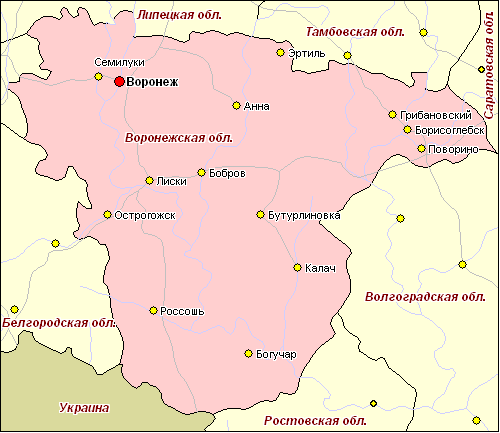 Площадь нашего края 52 400
На территории области проживает  2 328 959 человек, а в самом городе Воронеже 1 014 610 человек.
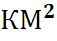 Глубина залегания гранитов на востоке нашей области 1 км, а на юге в Павловском районе 400 м. На сколько метров ближе залегание полезного ископаемого в Павловском районе?
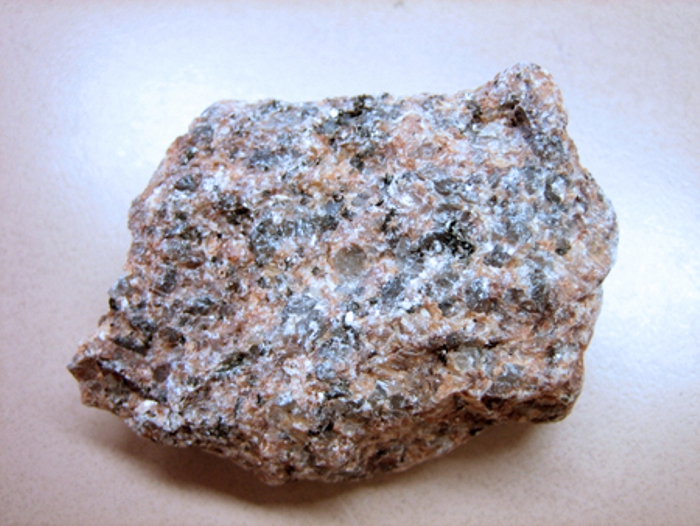 Минеральная вода «Белая Горка» обнаружена в Богучарском районе на глубине 150 м, а минеральная вода «Углянческая» в Верхнехавском районе на 100 м в глубже. На какой глубине находится вода «Углянческая»?
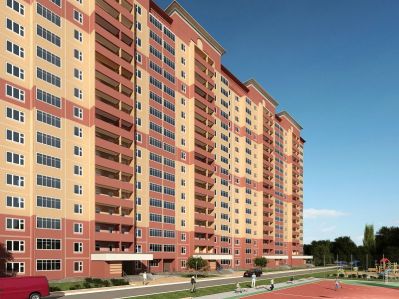 В 2013 году население города Воронежа составляло 1 003 500 человек, а в 2014 г. – 1 014 600. 
Каков прирост населения за год?
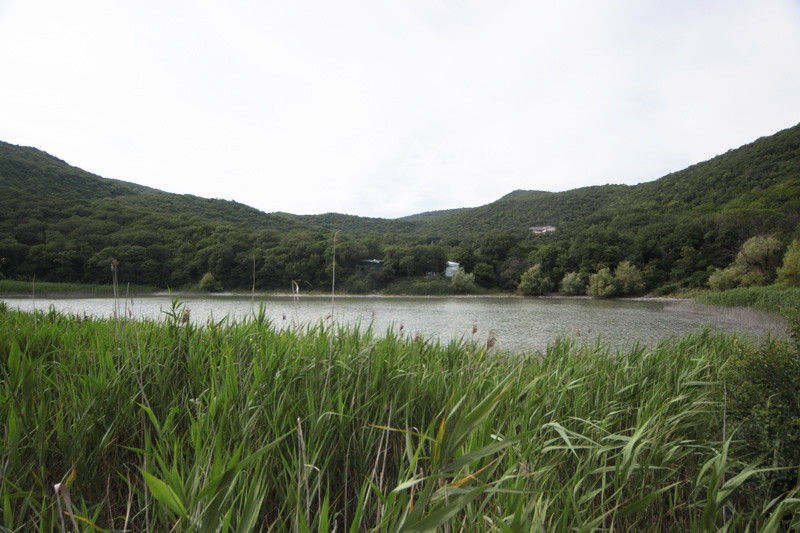 Длина озера Лиман 400 м, ширина 330 м, глубина 10 м. Сколько кубических метров воды в озере?
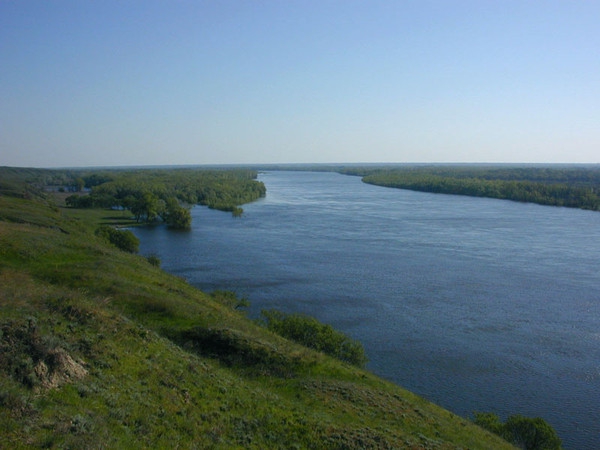 Общая длина реки Дон 1870 км. По другим областям его длина составляет 1340 км. Какова длина Дона в Воронежской области?
В 1709 году начала строиться новая крепость Павловск. Сколько лет городу Павловску?
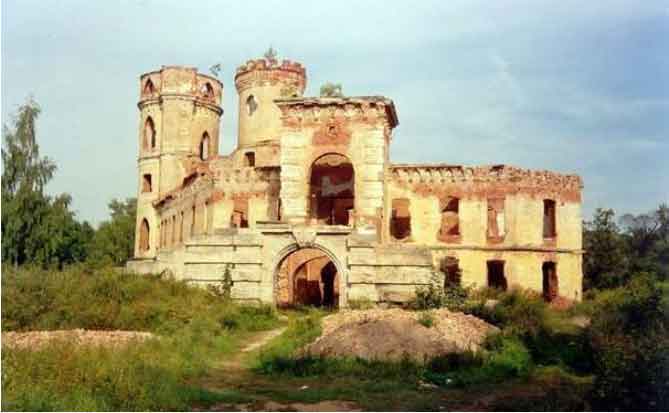 1. Длина реки Дон по территории Воронежской области 530 км. Запиши длину реки в метрах.
2. Длина Хопра 150 км, а Икорца 106 км. На сколько километров Хопёр длиннее Икорца?
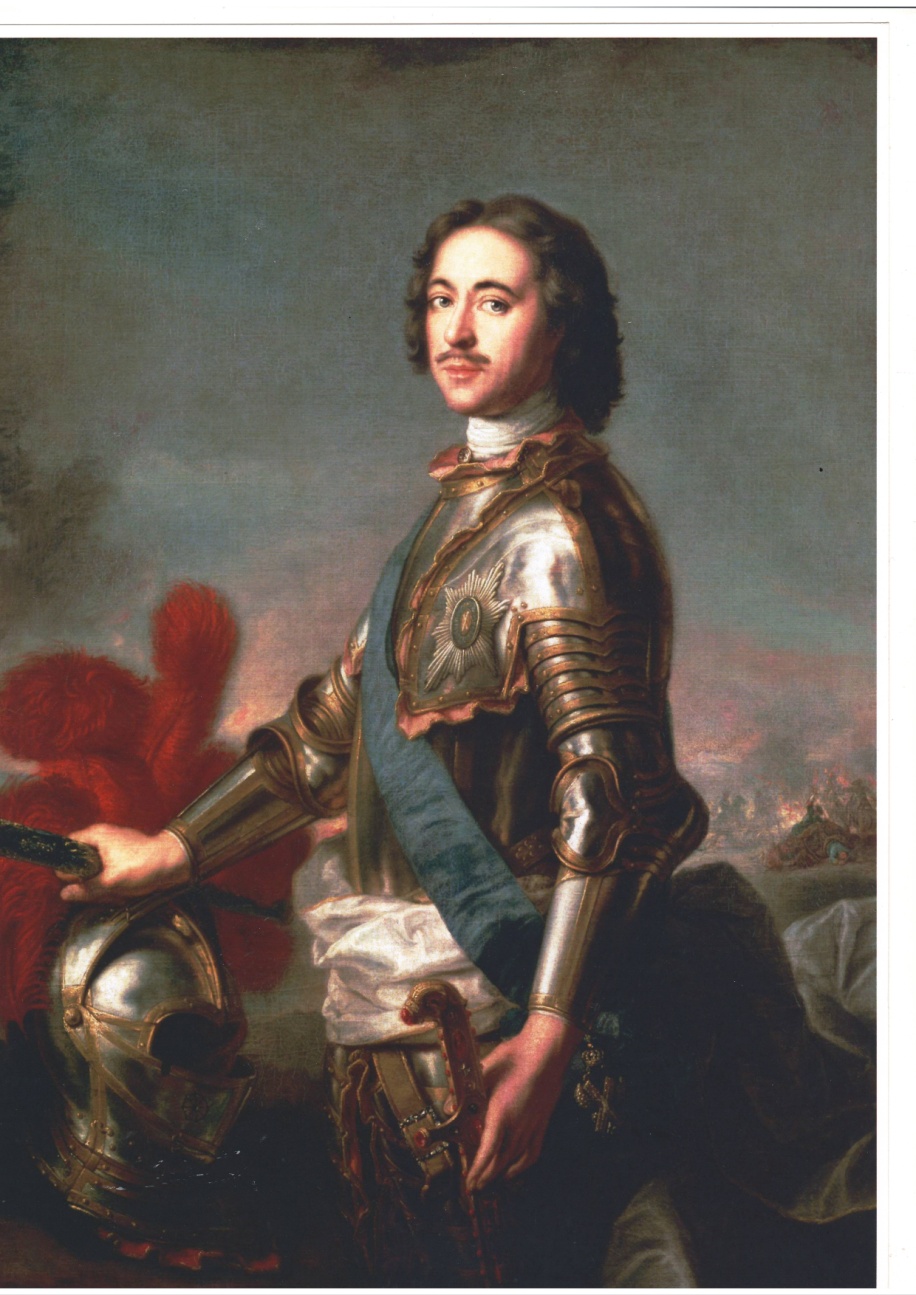 3. Рост царя Петра 2м 4см.    Каков рост Петра в см?
4. Длина палубы 36 м, ширина 9 м. Найдите периметр палубы корабля?
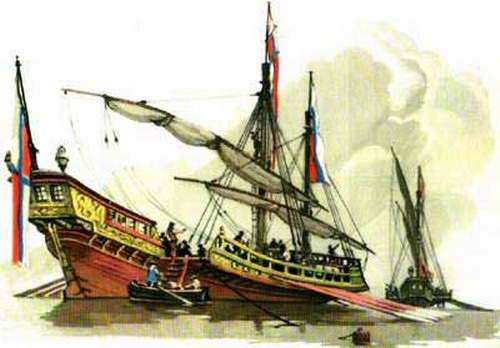 5. Длина Воронежского водохранилища  35 км, а  ширина 2 км. Найдите площадь водохранилища.
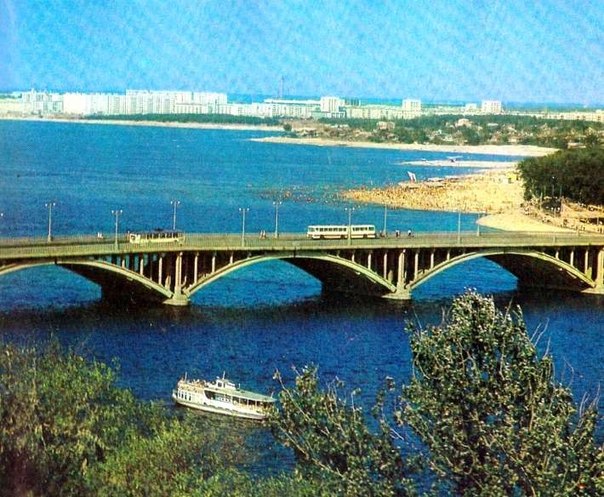 6. Длина реки Воронеж по нашему краю 94 км, она на 10 км короче своего притока реки Усмани. Какова длина реки Усмани по территории Воронежской области?
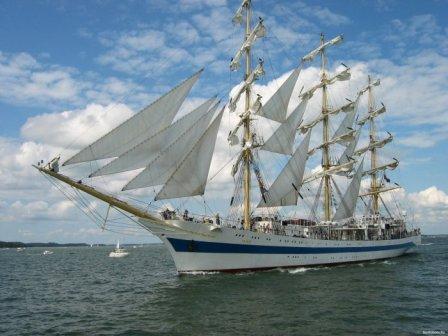 В жизни много интересного,
Но пока нам неизвестного,
Будем думать и мечтать
И о многом узнавать.